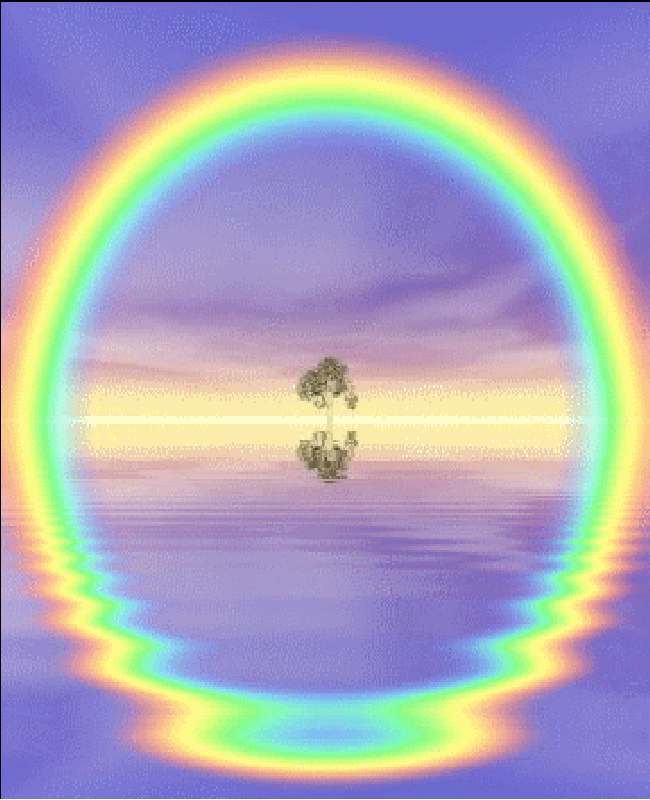 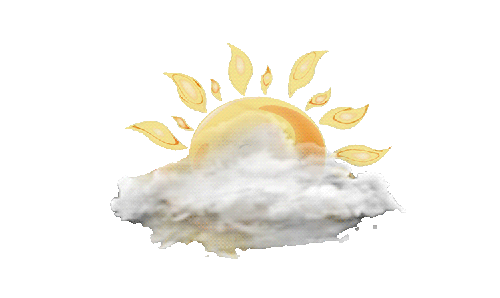 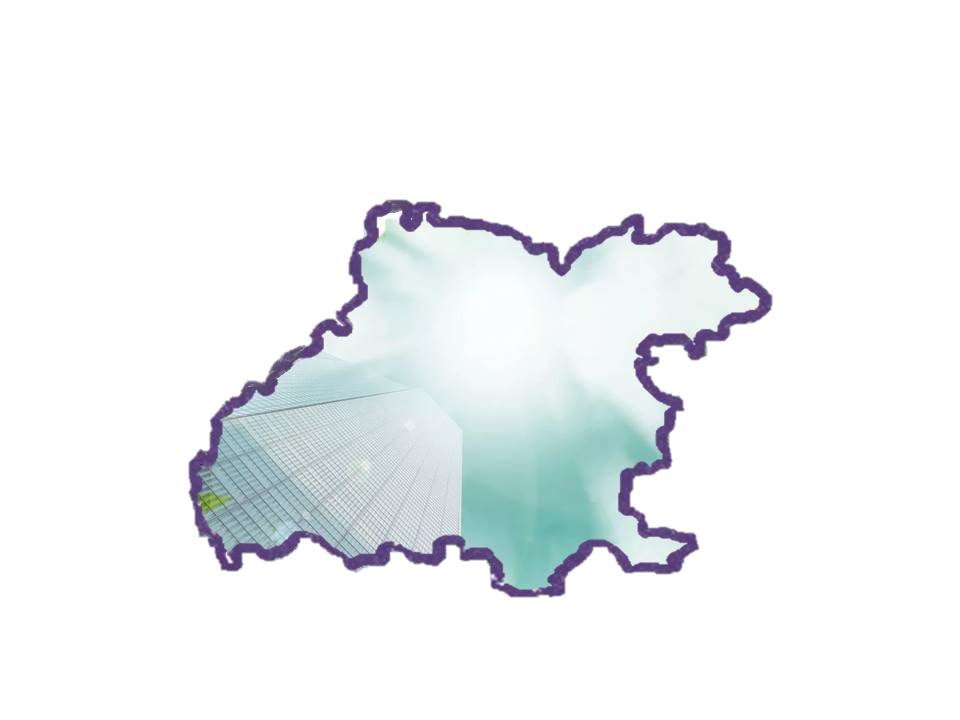 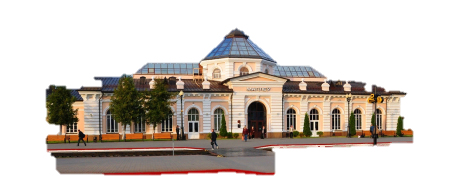 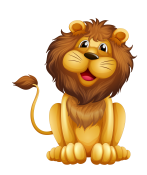 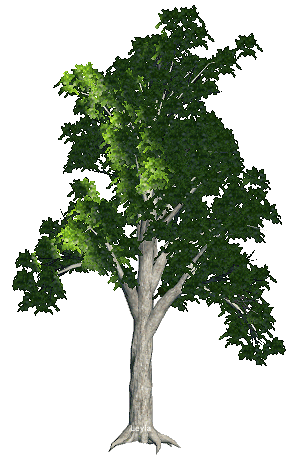 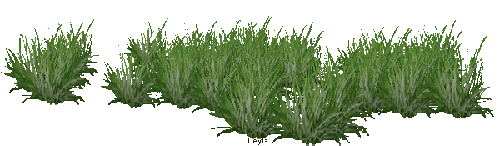 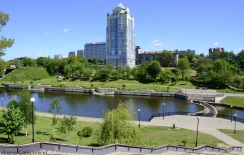 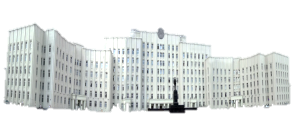 1
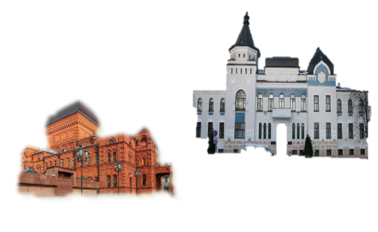 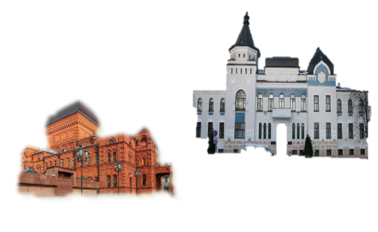 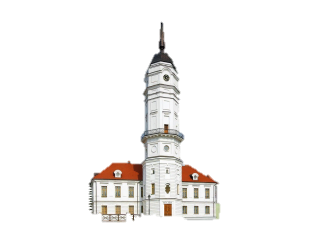 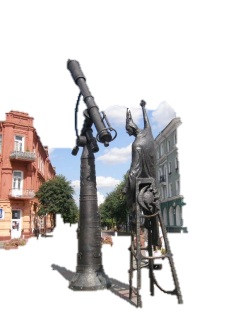 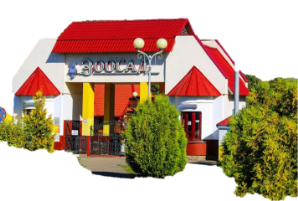 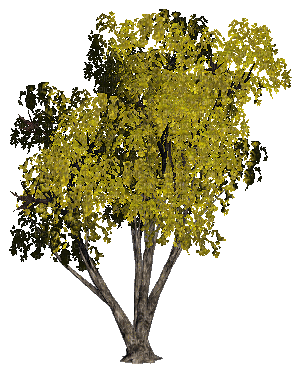 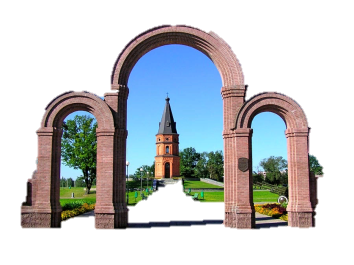 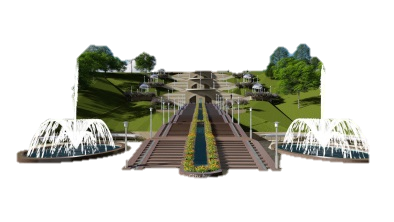 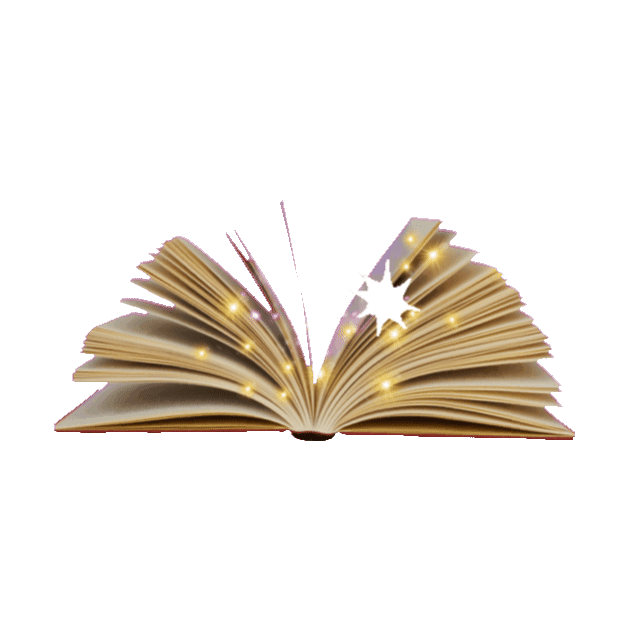 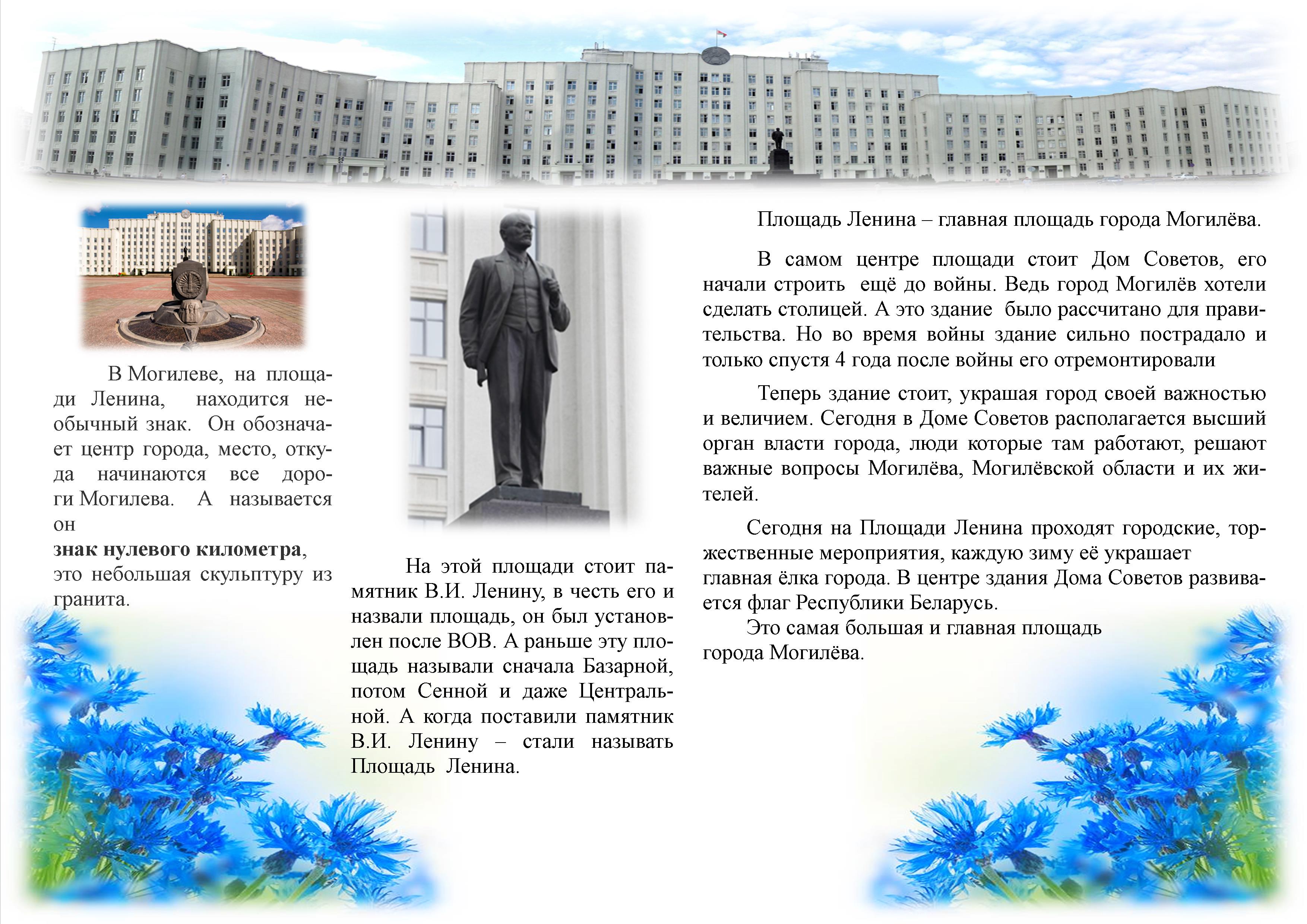 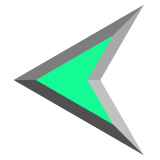 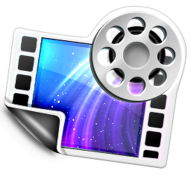 https://youtu.be/GgGLf991I2M
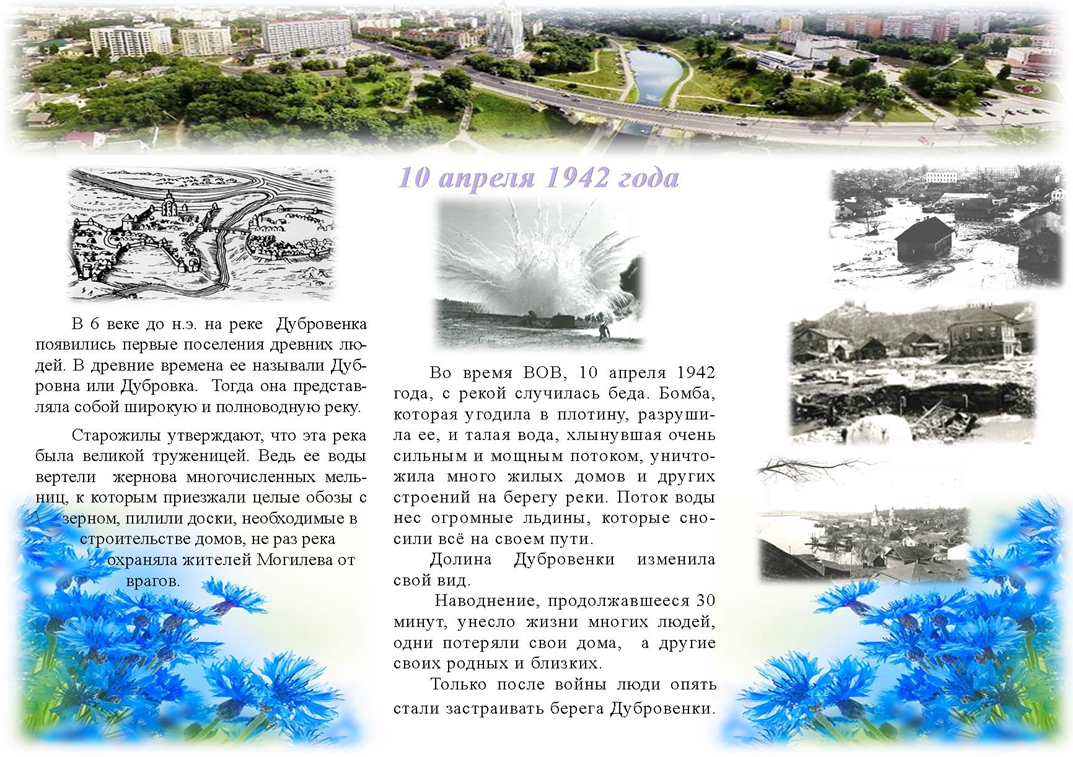 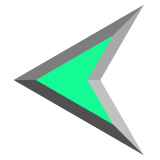 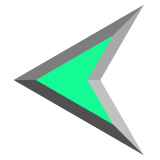 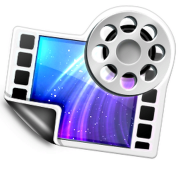 https://youtu.be/QwuT1iT4RTw
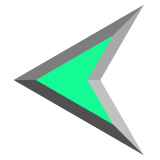 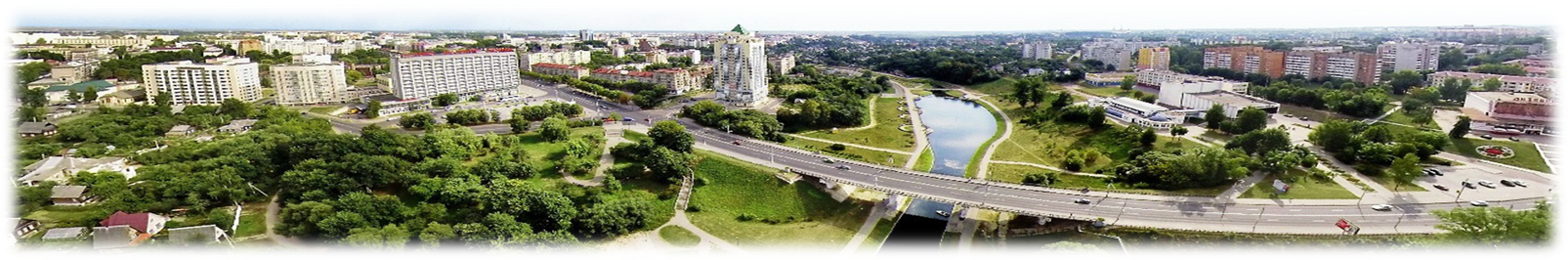 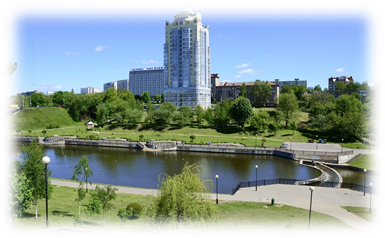 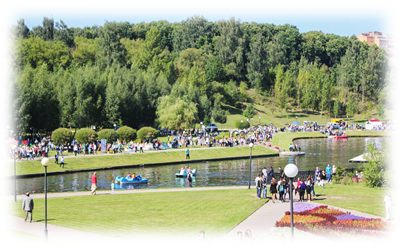 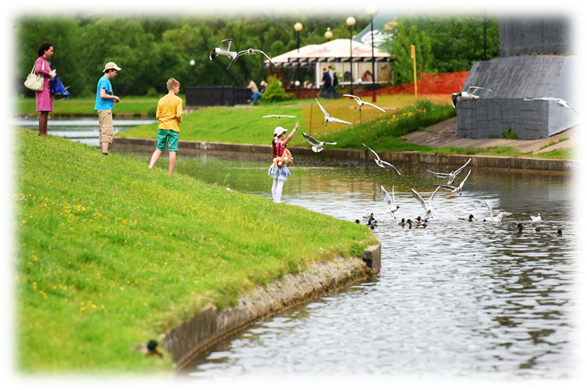 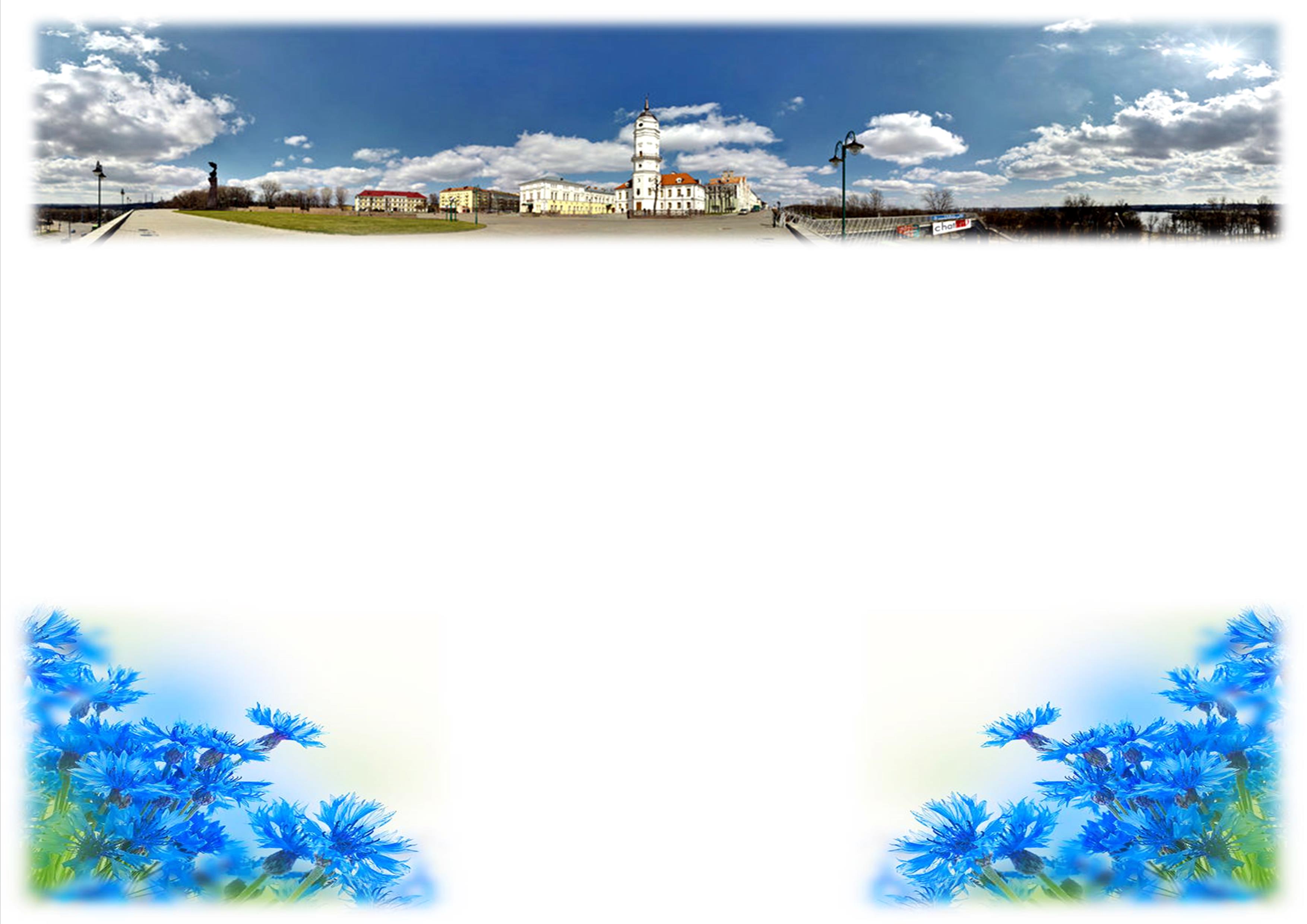 Буйный нрав Дубровенки остался в прошлом и после стихии река вновь приобрела прежний вид,  стала украшением города Могилёва, местом отдыха горожан. Ее красочный вид в самом центре города очень привлекает гостей и туристов. Сегодня смело можно гулять по новой набережной, покататься на роликовых коньках, катамаранах, велосипеде, совершить пешую прогулку,  покормить диких уток, полюбоваться плавающим фонтаном, насладиться красотой деревьев, порханием бабочек. В летнем кафе можно выпить чашечку кофе, подышать свежей прохладой в жаркий летний день.
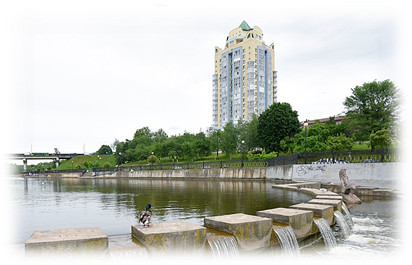 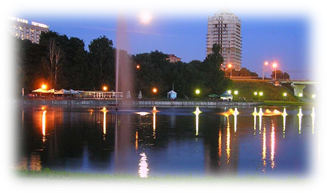 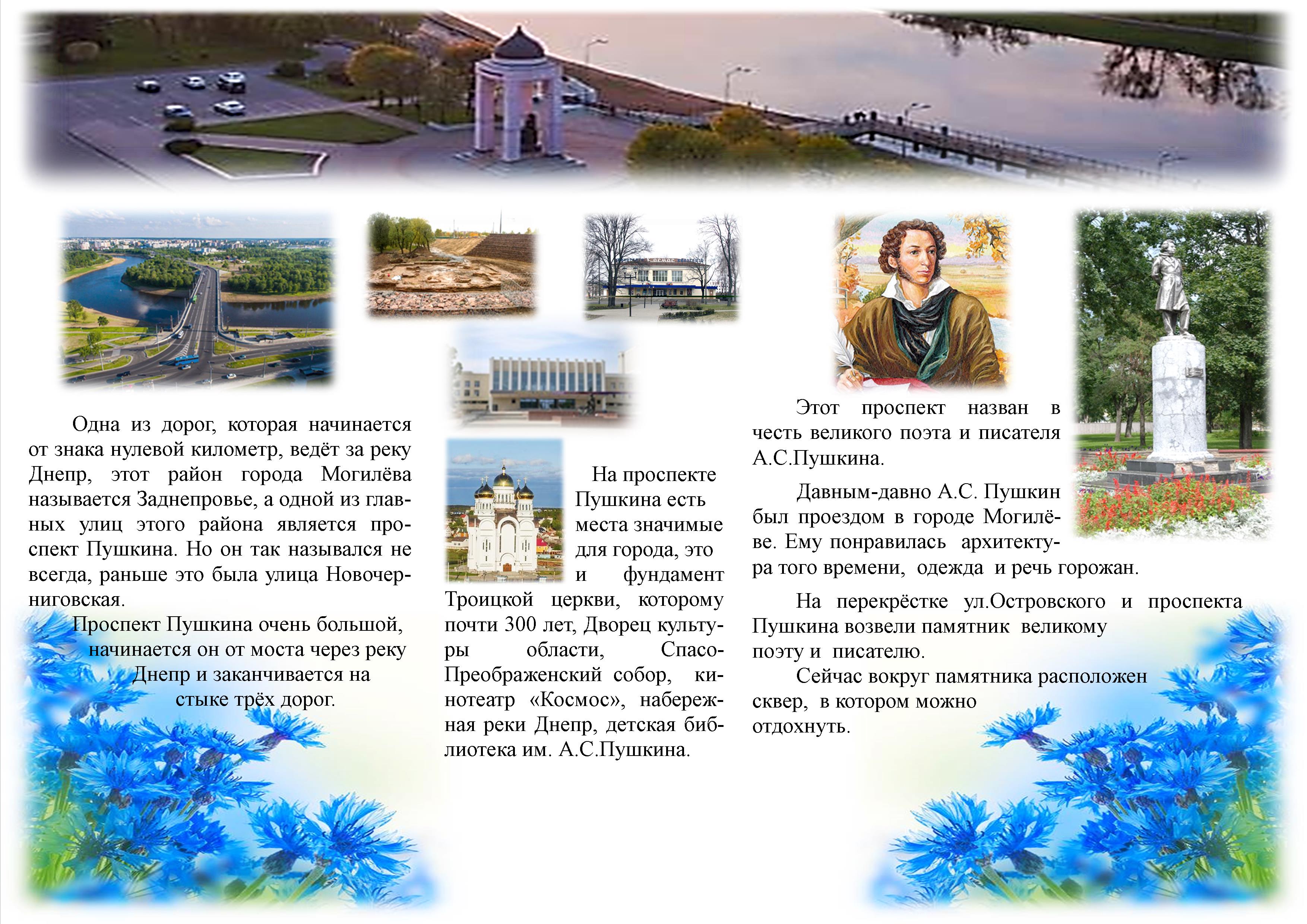 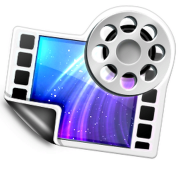 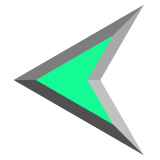 https://youtu.be/u4ppuHQIO6Q
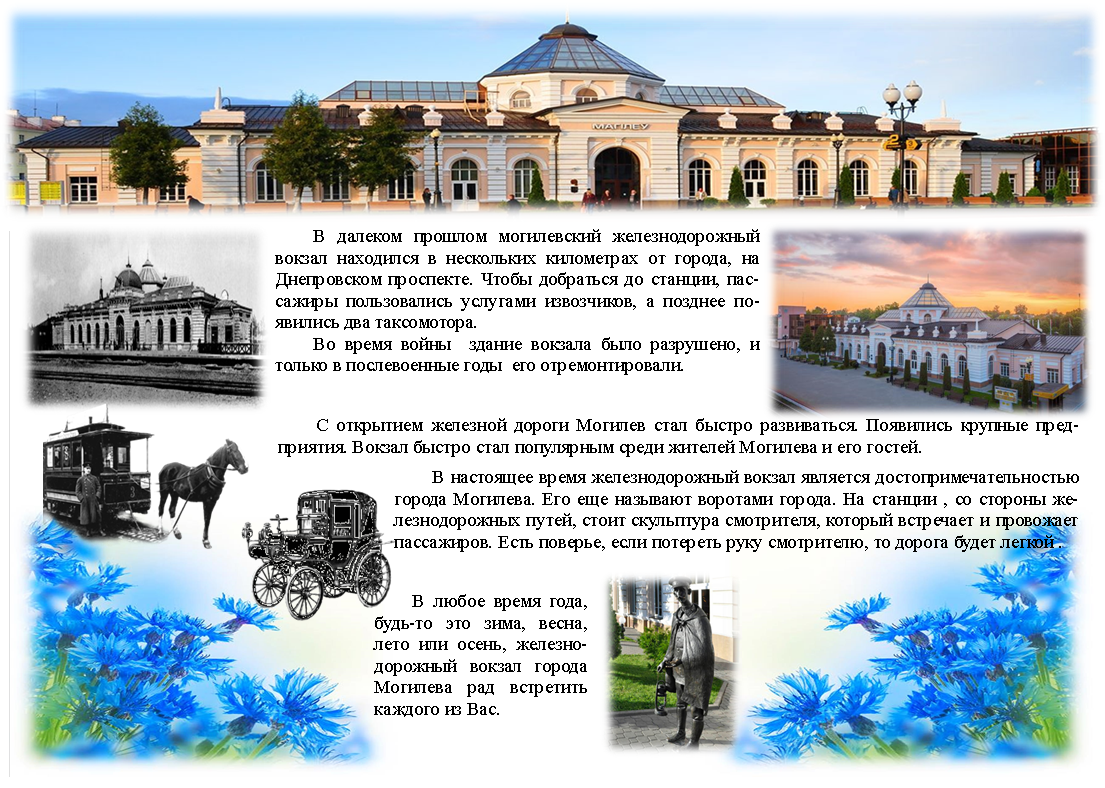 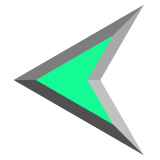 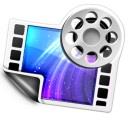 https://youtu.be/ifZ1V05MffQ
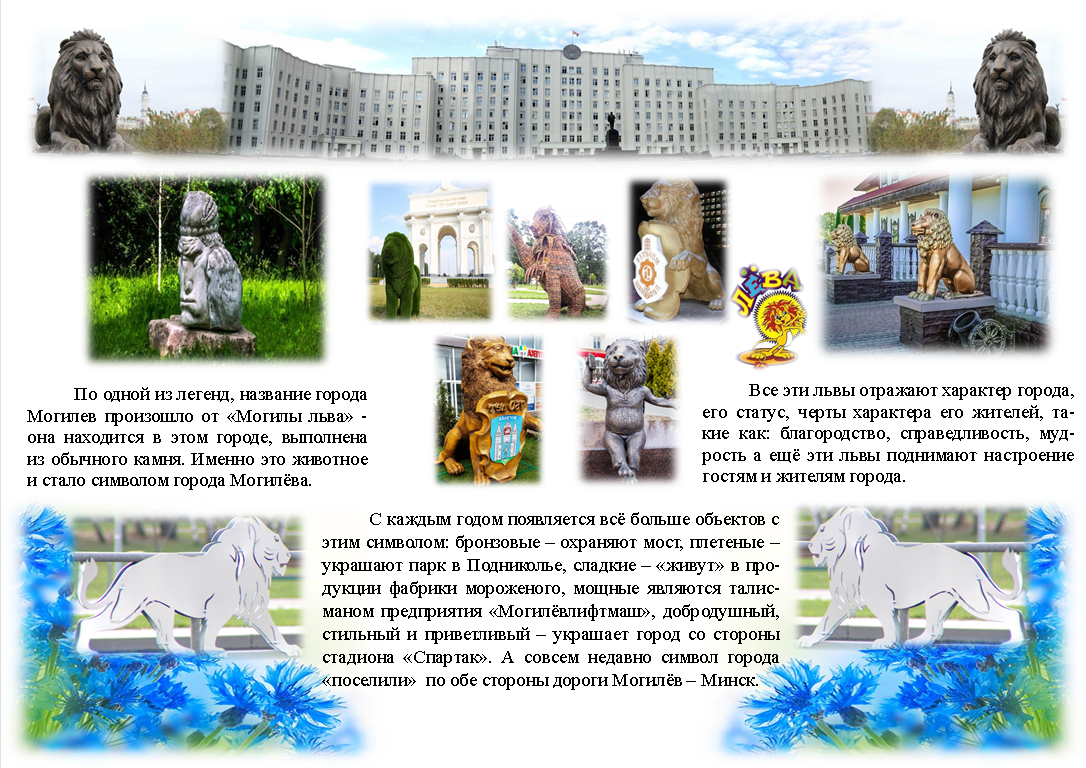 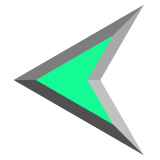 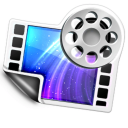 https://youtu.be/2MZTzwmlkJ0
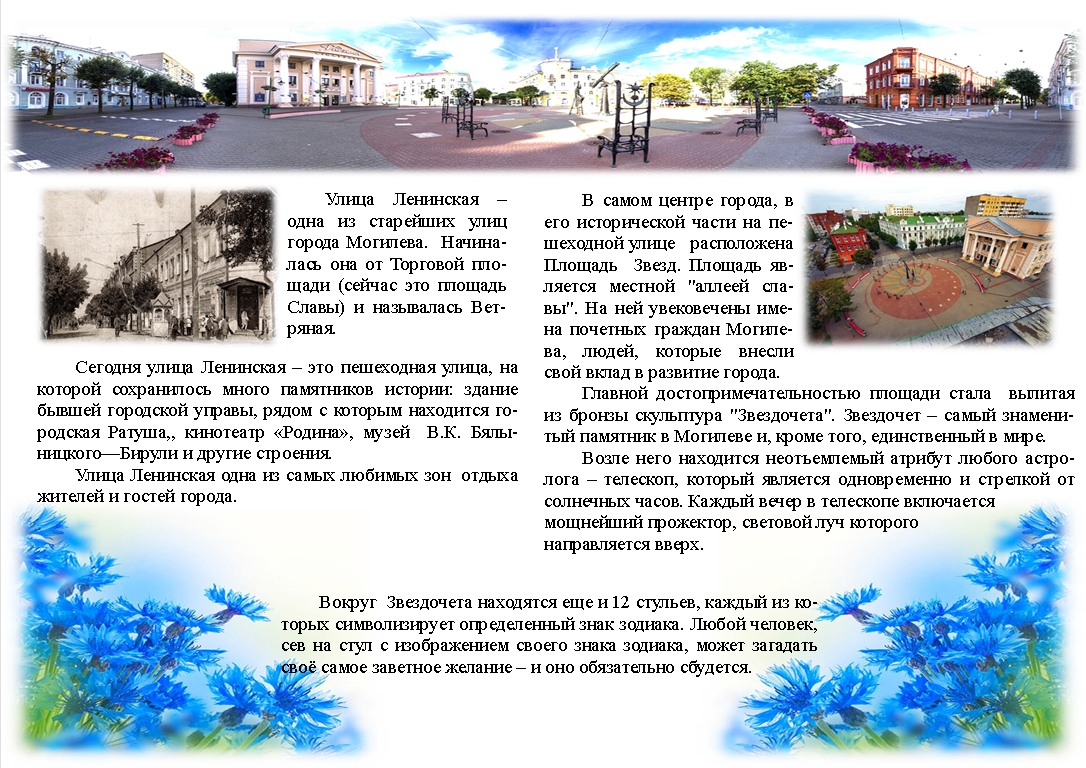 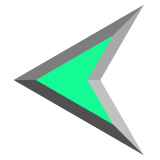 https://youtu.be/zrePwRh7QbA
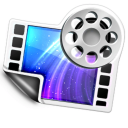 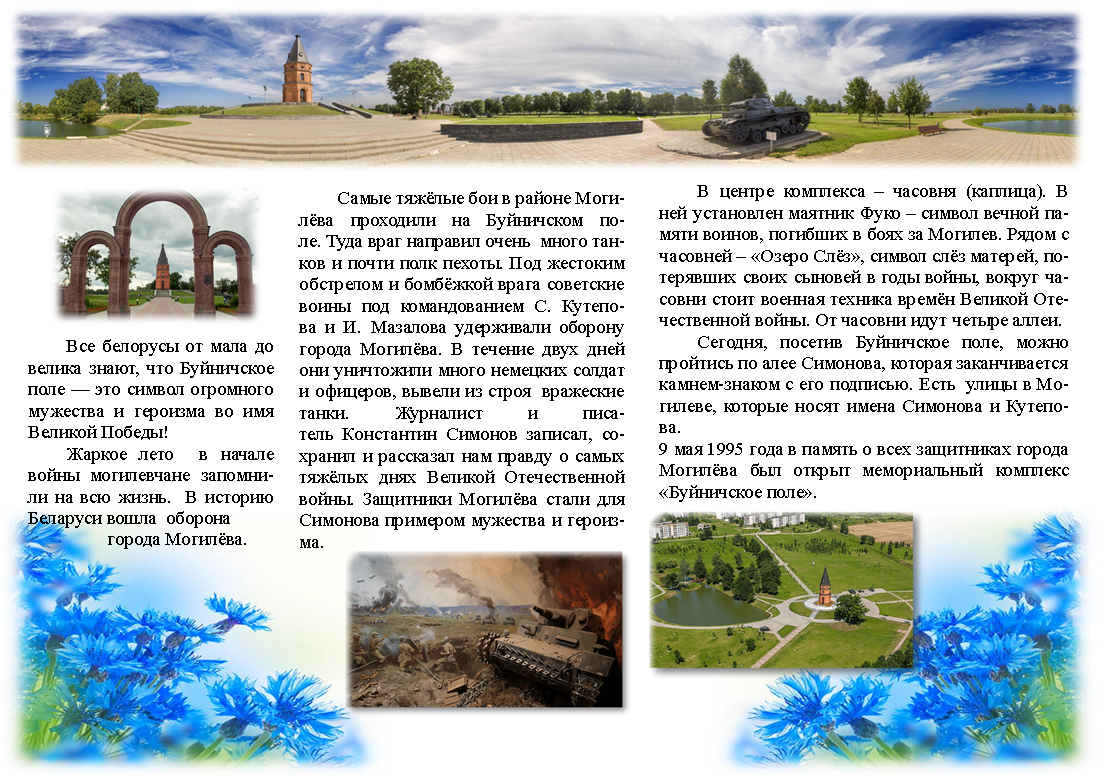 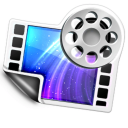 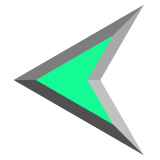 https://youtu.be/zP5IuP3RbLI
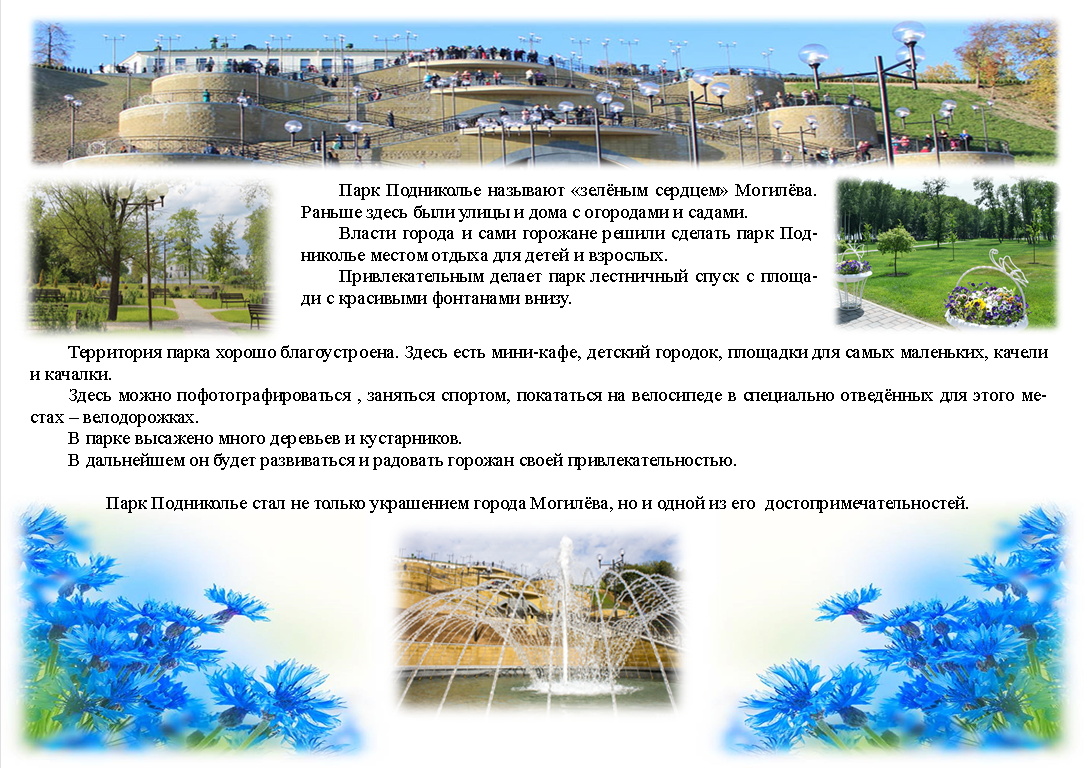 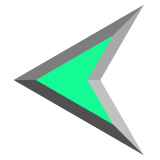 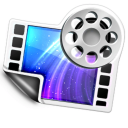 https://youtu.be/OMglBNuonKg
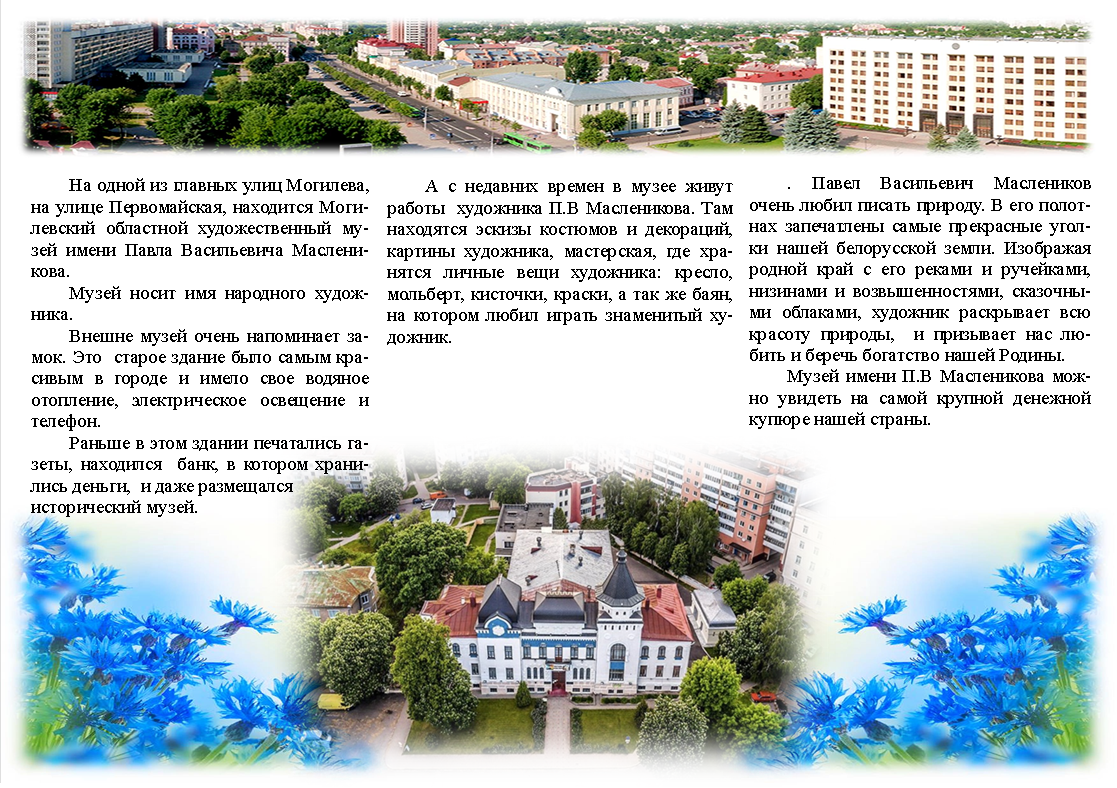 https://youtu.be/zrePwRh7QbA
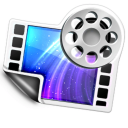 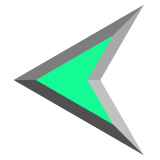 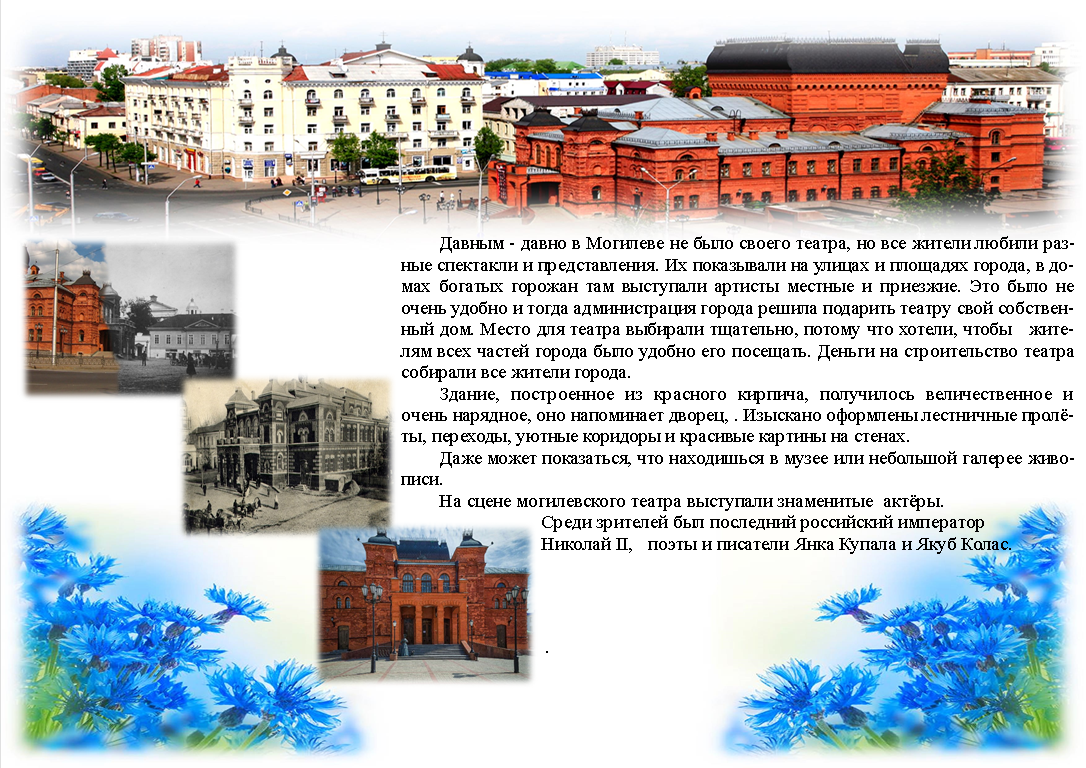 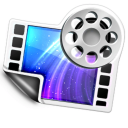 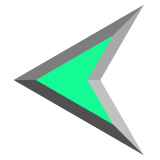 https://youtu.be/zrePwRh7QbA
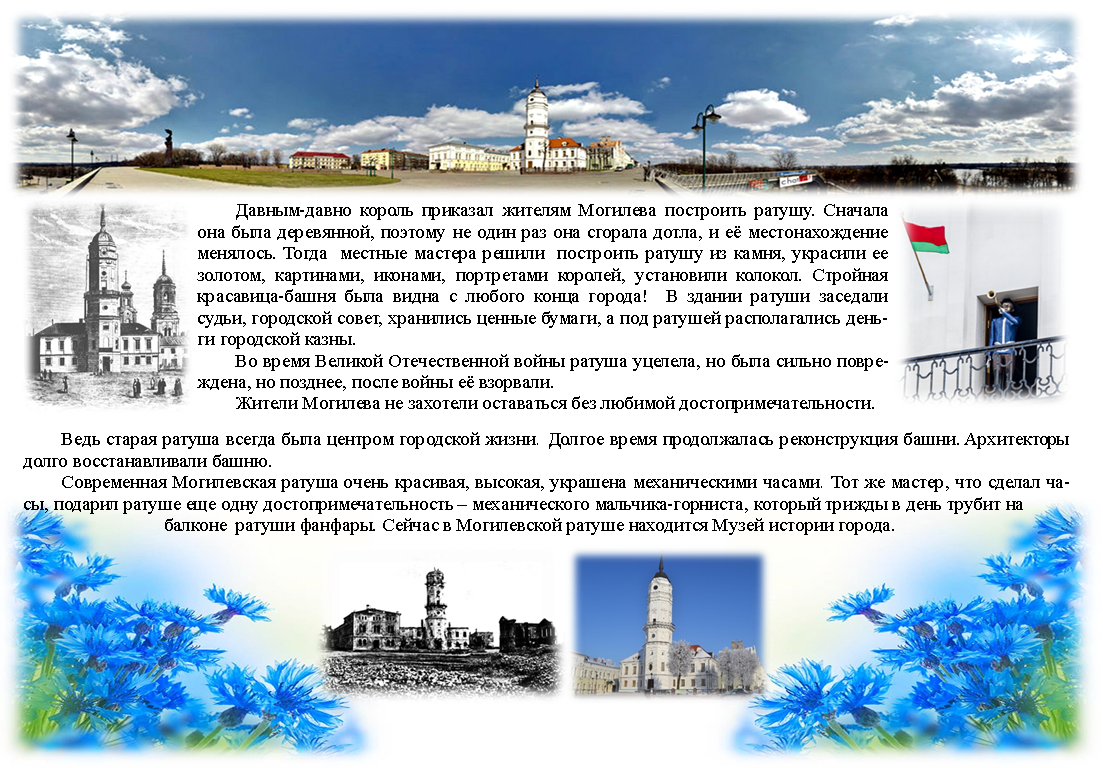 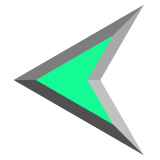 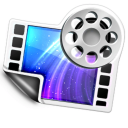 https://youtu.be/XkLrrgmL9h0
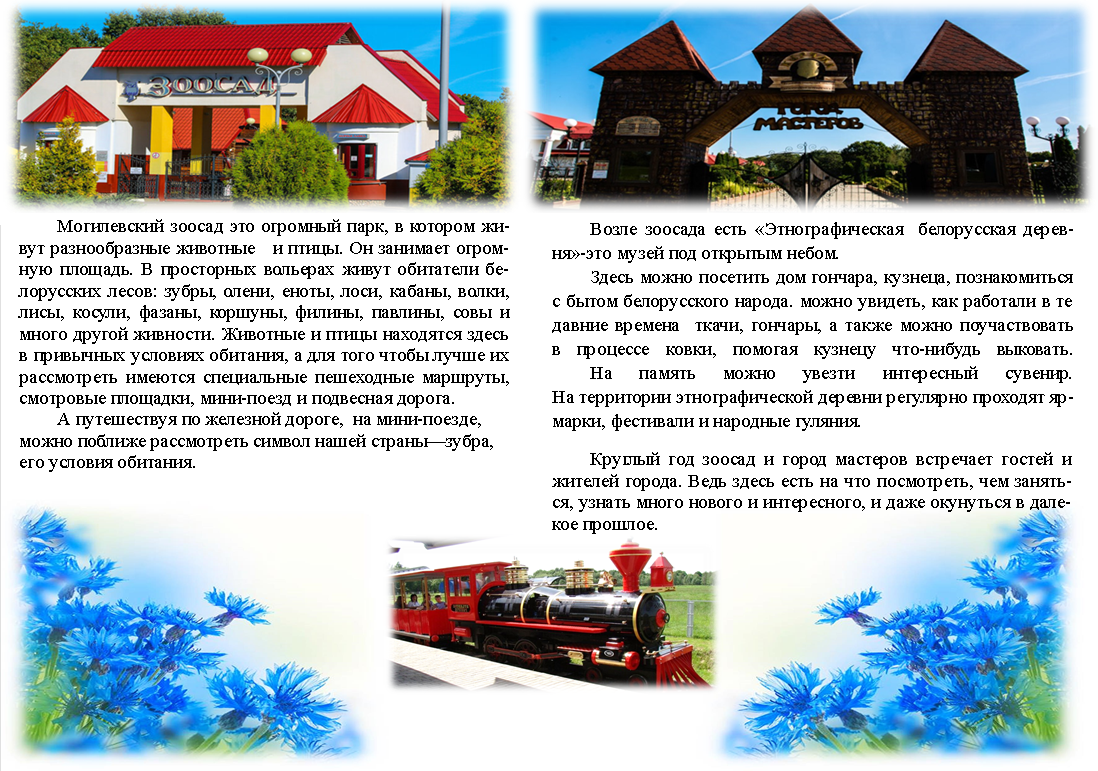 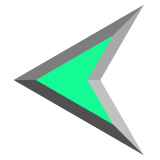 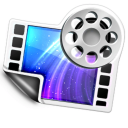 https://youtu.be/1dXqcrurIYc